CS 125 Version CS 105“Tour of the Black Holes of Computing!”
Socket Programming
Topics
Programmer’s view of the Internet (review)
Sockets interface
Writing clients and servers
CS105 Slides
sockets.ppt
A Client-Server Transaction
Every network application is based on the client-server model:
A server process and one or more client processes
Server manages some resource.
Server provides service by manipulating resource for clients.
1. Client sends request
Client
process
Server
process
Resource
4. Client 
handles
response
2. Server 
handles
request
3. Server sends response
Note: clients and servers are processes running on hosts 
(can be the same or different hosts).
Programmer’s View of the Internet
1. Hosts are mapped to a set of 32-bit IP addresses.
134.173.42.2

2. The set of IP addresses is mapped to a set of identifiers called Internet domain names.
134.173.42.2  is mapped to  www.cs.hmc.edu 

3. A process on one Internet host can communicate with a process on another Internet host over a connection.
Socket programming
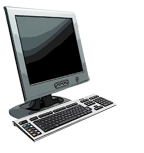 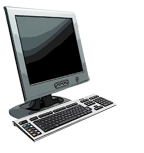 goal: learn how to build client/server applications that communicate using sockets
socket: door between application process and end-end-transport protocol
application
application
socket
controlled by
app developer
process
process
transport
transport
controlled
by OS
network
network
link
Internet
link
physical
physical
WHY Socket?
1. IP Addresses
32-bit IP addresses are stored in an IP address struct
IP addresses are always stored in memory in network byte order (big-endian byte order) – Big Win for TCP/IP
True in general for any integer transferred in a packet header from one machine to another.
E.g., the port number used to identify an Internet connection.
/* Internet address structure */
struct in_addr {
    unsigned int s_addr; /* network byte order (big-endian) */
};
Handy network byte-order conversion functions:
htonl: convert long int from host to network byte order.
htons: convert short int from host to network byte order.
ntohl: convert long int from network to host byte order.
ntohs: convert short int from network to host byte order.
2. Domain Naming System (DNS)
The Internet maintains a mapping between IP addresses and domain names in a huge worldwide distributed database called DNS.
Conceptually, programmers can view the DNS database as a collection of millions of host entry structures:





Functions for retrieving host entries from DNS:
gethostbyname: query key is a DNS domain name.
gethostbyaddr: query key is an IP address. - getaddrinfo
/* DNS host entry structure */ 
struct hostent { 
   char   *h_name;       /* official domain name of host */ 
   char   **h_aliases;   /* null-terminated array of domain names */ 
   int    h_addrtype;    /* host address type (AF_INET) */ 
   int    h_length;      /* length of an address, in bytes */ 
   char   **h_addr_list; /* null-terminated array of in_addr structs */ 
};
3. Internet Connections
Clients and servers communicate by sending streams of bytes over connections.
Connections are point-to-point, full-duplex (2-way communication), and reliable. – Ignores Cloud
Client socket address
128.2.194.242:51213
Server socket address
134.173.42.2:80
Client
Server
(port 80)
Connection socket pair
(128.2.194.242:51213, 134.173.42.2:80)
Client host address
128.2.194.242
Server host address
134.173.42.2
Note: 80 is a well-known port
associated with Web servers
Note: 51213 is an
ephemeral port allocated
by the kernel
Clients
Examples of client programs
Web browsers, ftp, telnet, ssh
How does a client find the server?
The IP address in the server socket address identifies the host  (more precisely, an adapter on the host)
The (well-known) port in the server socket address identifies the service, and thus implicitly identifies the server process that performs that service.
Examples of well know ports – Show Knuth List
Port 7: Echo server
Port 23: Telnet server
Port 25: Mail server
Port 80: Web server
Using Ports to Identify Services
Server host 134.173.42.2
Client host
Web server
(port 80)
Service request for
134.173.42.2:80
(i.e., the Web server)
Kernel
Client
Echo server
(port 7)
Web server
(port 80)
Service request for
134.173.42.2:7
(i.e., the echo server)
Kernel
Client
Echo server
(port 7)
Servers
Servers are long-running processes (daemons).
Created at boot-time (typically) by the init process (process 1)
Run continuously until the machine is turned off.
Each server waits for requests to arrive on a well-known port associated with a particular service.
Port 7: echo server
Port 23: telnet server
Port 25: mail server
Port 80: HTTP server
A machine that runs a server process is also often  referred to as a “server.”
Server Examples
Web server (port 80)
Resource: files/compute cycles (CGI programs)
Service: retrieves files and runs CGI programs on behalf of the client
FTP server (20, 21)
Resource: files
Service: stores and retrieve files
Telnet server (23)
Resource: terminal
Service: proxies a terminal on the server machine
Mail server (25)
Resource: email “spool” file
Service: stores mail messages in spool file
See /etc/services for a comprehensive list of the services available on a Linux machine.
Socket programming
Two socket types for two transport services:
UDP: unreliable datagram
TCP: reliable, byte stream-oriented
Application Example:
client reads a line of characters (data) from its keyboard and sends data to server
server receives the data and converts characters to uppercase
server sends modified data to client
client receives modified data and displays line on its screen
Sockets Interface
Created in the early 80’s as part of the original Berkeley distribution of Unix that contained an early version of the Internet protocols.
Designed for “any” network protocol

Provides a user-level interface to the network – ignore building packets.

Underlying basis for all Internet applications – nothing better has come along
Based on client/server programming model.
Overview of the Sockets Interface
Client
Server
socket
socket
bind
open_listenfd
open_clientfd
listen
Connection
request
connect
accept
rio_writen
rio_readlineb
Await connection
request from
next client
rio_readlineb
rio_writen
EOF
rio_readlineb
close
close
Sockets
What is a socket?
To the kernel, a socket is an endpoint of communication.
To an application, a socket is a file descriptor that lets the application read/write from/to the network.
Remember: All Unix I/O devices, including networks, are modeled as files.
Clients and servers communicate with each other by reading from and writing to socket descriptors.
The main distinction between regular file I/O and socket I/O is how the application “opens” the socket descriptors. – view ‘socket file descriptor’ as a special file description that says a write to me causes a special function to create a packet and send it out, either as a UDP or TCP packet.
Socket programming with UDP
UDP: no “connection” between client & server
no handshaking before sending data
sender explicitly attaches IP destination address and port # to each packet
receiver extracts sender IP address and port# from received packet
UDP: transmitted data may be lost or received out-of-order
Application viewpoint:
UDP provides unreliable transfer  of groups of bytes (“datagrams”)  between client and server
Socket Address Structures
Generic socket address:
For address arguments to connect, bind, and accept.
Necessary only because C did not have generic (void *) pointers when the sockets interface was designed.
See:  https://www.iana.org/assignments/address-family-numbers/address-family-numbers.xhtml



Internet-specific socket address:
Must cast (sockaddr_in *) to (sockaddr *) for connect, bind, and accept.
struct sockaddr { 
  unsigned short  sa_family;    /* protocol family */ 
  char            sa_data[14];  /* address data.  */ 
};
struct sockaddr_in  { 
  unsigned short  sin_family;  /* address family (always AF_INET) */ 
  unsigned short  sin_port;    /* port num in network byte order */ 
  struct in_addr  sin_addr;    /* IP addr in network byte order */ 
  unsigned char   sin_zero[8]; /* pad to sizeof(struct sockaddr) */ 
};
Echo Client Main Routine
#include "csapp.h"  

/* usage: ./echoclient host port */
int main(int argc, char **argv)
{ 
    int clientfd, port; 
    char *host, buf[MAXLINE]; 
    rio_t rio; 
    
    host = argv[1]; 
    port = atoi(argv[2]); 
 // DESCRIBED ON NEXT SLIDES
    clientfd = open_clientfd(host, port);
    Rio_readinitb(&rio, clientfd); 
 
    while (Fgets(buf, MAXLINE, stdin) != NULL) { 
        Rio_writen(clientfd, buf, strlen(buf)); 
        Rio_readlineb(&rio, buf, MAXLINE); 
        Fputs(buf, stdout); 
    } 
    Close(clientfd); 
    exit(0); 
}
Echo Client: open_clientfd
int open_clientfd(char *hostname, int port) 
{ 
  int clientfd; 
  struct hostent *hp; 
  struct sockaddr_in serveraddr; 
 
  if ((clientfd = socket(AF_INET, SOCK_STREAM, 0)) < 0) 
    return -1; /* check errno for cause of error */ 
 
  /* Fill in the server's IP address and port */ 
  if ((hp = gethostbyname(hostname)) == NULL) 
    return -2; /* check h_errno for cause of error */ 
  bzero((char *) &serveraddr, sizeof(serveraddr)); 
  serveraddr.sin_family = AF_INET; 
  bcopy((char *)hp->h_addr,  
        (char *)&serveraddr.sin_addr.s_addr, hp->h_length); 
  serveraddr.sin_port = htons(port); 
 
  /* Establish a connection with the server */ 
  if (connect(clientfd, (SA *) &serveraddr, sizeof(serveraddr)) < 0) 
    return -1; 
  return clientfd; 
}
This function opens a connection from the client to the server at hostname:port
Details follow on next few slides
Echo Client: open_clientfd (socket)
socket creates a socket descriptor on the client.
AF_INET: indicates that the socket is associated with Internet protocols.
SOCK_STREAM: selects a reliable byte stream connection.
int clientfd;  /* socket descriptor */

if ((clientfd = socket(AF_INET, SOCK_STREAM, 0)) < 0) 
    return -1; /* check errno for cause of error */ 

... (more)
Echo Client: open_clientfd (gethostbyname)
The client then builds the server’s Internet address.
int clientfd;                  /* socket descriptor */
struct hostent *hp;            /* DNS host entry */
struct sockaddr_in serveraddr; /* server’s IP address */

...
   
/* fill in the server's IP address and port */
if ((hp = gethostbyname(hostname)) == NULL) 
    return -2; /* check h_errno for cause of error */ 
bzero((char *) &serveraddr, sizeof(serveraddr)); 
serveraddr.sin_family = AF_INET; 
bcopy((char *)hp->h_addr,  
      (char *)&serveraddr.sin_addr.s_addr, hp->h_length); 
serveraddr.sin_port = htons(port);
Echo Client: open_clientfd (connect)
Finally the client creates a connection with the server.
Client process suspends (blocks) until the connection is created.
After resuming, the client is ready to begin exchanging messages with the server via Unix I/O calls on descriptor sockfd.
int clientfd;                    /* socket descriptor */
  struct sockaddr_in serveraddr;   /* server address */
  typedef struct sockaddr SA;      /* generic sockaddr */
...
  /* Establish a connection with the server */ 
  if (connect(clientfd, (SA *)&serveraddr, sizeof(serveraddr)) < 0) 
    return -1; 
  return clientfd;
}
Echo Server: Main Routine
int main(int argc, char **argv) {
    int listenfd, connfd, port, clientlen;
    struct sockaddr_in clientaddr;
    struct hostent *hp;
    char *haddrp;

    port = atoi(argv[1]); /* the server listens on a port passed 
                             on the command line */
    listenfd = open_listenfd(port); 

    while (1) {
        clientlen = sizeof(clientaddr); 
        connfd = Accept(listenfd, (SA *)&clientaddr, &clientlen);
        hp = Gethostbyaddr((const char *)&clientaddr.sin_addr.s_addr,
                        sizeof(clientaddr.sin_addr.s_addr), AF_INET);
        haddrp = inet_ntoa(clientaddr.sin_addr);
        printf("server connected to %s (%s)\n", hp->h_name, haddrp);
        echo(connfd);
        Close(connfd);
    }
}
Echo Server: open_listenfd
int open_listenfd(int port)  
{ 
    int listenfd, optval=1; 
    struct sockaddr_in serveraddr; 
   
    /* Create a socket descriptor */ 
    if ((listenfd = socket(AF_INET, SOCK_STREAM, 0)) < 0) 
        return -1; 
  
    /* Eliminates "Address already in use" error from bind. */ 
    if (setsockopt(listenfd, SOL_SOCKET, SO_REUSEADDR,  
                   (const void *)&optval , sizeof(int)) < 0) 
        return -1; 
 
... (more)
This function opens a connection on the server 
Details follow on next few slides
Echo Server: open_listenfd (cont)
...

  /* Listenfd will be an endpoint for all requests to port 
       on any IP address for this host */ 
    bzero((char *) &serveraddr, sizeof(serveraddr)); 
    serveraddr.sin_family = AF_INET;  
    serveraddr.sin_addr.s_addr = htonl(INADDR_ANY);  
    serveraddr.sin_port = htons((unsigned short)port);  
    if (bind(listenfd, (SA *)&serveraddr, sizeof(serveraddr)) < 0) 
        return -1; 
 
    /* Make it a listening socket ready to accept 
       connection requests */ 
    if (listen(listenfd, LISTENQ) < 0) 
        return -1; 
 
   return listenfd; 
}
Echo Server: open_listenfd(socket)
socket creates a socket descriptor on the server.
AF_INET: indicates that the socket is associated with Internet protocols.
SOCK_STREAM: selects a reliable byte stream connection.
int listenfd; /* listening socket descriptor */
 
/* Create a socket descriptor */ 
if ((listenfd = socket(AF_INET, SOCK_STREAM, 0)) < 0) 
    return -1;
Echo Server: open_listenfd(setsockopt)
The socket can be given some attributes.



Handy trick that allows us to rerun the server immediately after we kill it.
Otherwise we would have to wait about 15 secs.
Eliminates “Address already in use” error from bind().
Strongly suggest you do this for all your servers to simplify debugging.
...
/* Eliminates "Address already in use" error from bind(). */ 
if (setsockopt(listenfd, SOL_SOCKET, SO_REUSEADDR,  
              (const void *)&optval , sizeof(int)) < 0) 
    return -1;
Echo Server: open_listenfd (initialize socket address)
Next, we initialize the socket with the server’s Internet address (IP address and port)





IP addr and port stored in network (big-endian) byte order
htonl() converts longs from host byte order to network byte order.
htons() convers shorts from host byte order to network byte order.
struct sockaddr_in serveraddr; /* server's socket addr */
...
  /* listenfd will be an endpoint for all requests to port
     on any IP address for this host */
  bzero((char *) &serveraddr, sizeof(serveraddr));
  serveraddr.sin_family = AF_INET;
  serveraddr.sin_addr.s_addr = htonl(INADDR_ANY);
  serveraddr.sin_port = htons((unsigned short)port);
Echo Server: open_listenfd (bind)
bind associates the socket with the socket address we just created.
int listenfd;                  /* listening socket */
struct sockaddr_in serveraddr; /* server’s socket addr */

...
  /* listenfd will be an endpoint for all requests to port
     on any IP address for this host */
  if (bind(listenfd, (SA *)&serveraddr, sizeof(serveraddr)) < 0) 
      return -1;
Echo Server: open_listenfd (listen)
listen indicates that this socket will accept connection (connect) requests from clients.





We’re finally ready to enter the main server loop that accepts and processes client connection requests.
int listenfd; /* listening socket */

...
 /* Make it a listening socket ready to accept connection requests */ 
    if (listen(listenfd, LISTENQ) < 0) 
        return -1;
    return listenfd; 
}
Echo Server: Main Loop
The server loops endlessly, waiting for connection requests, then reading input from the client, and echoing the input back to the client.
main() {

   /* create and configure the listening socket */

   while(1) {
      /* accept(): wait for a connection request */
      /* echo(): read and echo input lines from client til EOF */
      /* close(): close the connection */ 
   }
}
Echo Server: accept
accept() blocks waiting for a connection request.




accept returns a connected descriptor (connfd) with the same properties as the listening descriptor (listenfd)
Returns when the connection between client and server is created and ready for I/O transfers.
All I/O with the client will be done via the connected socket.
accept also fills in client’s IP address.
int listenfd; /* listening descriptor */
    int connfd;   /* connected descriptor */
    struct sockaddr_in clientaddr;
    int clientlen;    
 
    clientlen = sizeof(clientaddr); 
    connfd = accept(listenfd, (SA *)&clientaddr, &clientlen);
Echo Server: accept Illustrated
1. Server blocks in accept, waiting for connection request on listening descriptor listenfd.
listenfd(3)
Server
Client
clientfd
Connection
request
listenfd(3)
2. Client makes connection request by calling and blocking in connect.
Server
Client
clientfd
3. Server returns connfd from accept. Client returns from connect. Connection is now established between clientfd and connfd.
listenfd(3)
Server
Client
clientfd
connfd(4)
Client/server socket interaction: UDP
create socket:
Create datagram with server IP and
port=x; send datagram viaclientSocket
clientSocket =
socket(AF_INET,SOCK_DGRAM)
read datagram from
serverSocket
write reply to
serverSocket
specifying client address,
port number
read datagram from
clientSocket
close
clientSocket
client
server (running on serverIP)
create socket, port= x:
serverSocket =
socket(AF_INET,SOCK_DGRAM)
Connected vs. Listening Descriptors
Listening descriptor 
End point for client connection requests.
Created once and exists for lifetime of the server. 
Connected descriptor
End point of the connection between client and server.
A new descriptor is created each time the server accepts a connection request from a client.
Exists only as long as it takes to service client.
Why the distinction?
Allows for concurrent servers that can communicate over many client connections simultaneously.
E.g., Each time we receive a new request, we could fork a child to handle the request, but actual approaches are create a new file descriptor (socket) and either Thread or multi-task 
Descriptor – NOT a Port, just a file descriptor